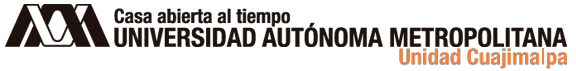 División de Ciencias de la Comunicación y Diseño
Dr. Vicente Castellanos Cerda
Estructura
Cinco ejes de acción.
Planeación.
Profesorado.
Posgrado.
Alumnos.
Extensión, difusión y divulgación.
Objetivo general
Cumplir con la misión educativa de la DCCD con procesos de enseñanza aprendizaje de calidad, investigación de impacto social y científico, así como iniciar un programa sólido de extensión universitaria.
Fortalezas.
Planeación.
Experiencia en planeación.	
Planta administrativa habilitada y con experiencia.
La Intranet de la División.
Fortalezas.
Profesorado. 
Planta académica diversificada con potencial de crecimiento y consolidación. 
Laboratorios divisionales de investigación.
Fortalezas.
Posgrado.
La Maestría en Diseño, Información y Comunicación. 
Planta académica habilitada con grado de doctor.
Experiencia en trabajo interdisciplinario entre diseño, tecnologías y comunicación.
Fortalezas.
Alumnos.
Avances en las posibles adecuaciones y modificaciones en las tres licenciaturas de la División.
Tres evaluaciones externas en proceso y el programa de Diseño en el nivel 2 de los Comités Interinstitucionales para la Evaluación de la Educación Superior.
Fortalezas.
Extensión, difusión y divulgación.
Capacidad de producción profesional de contenidos mediáticos en medios tradicionales y digitales. 
Experiencia en la organización de festivales, como el de cine minuto.
Planeación
Marco de desarrollo de la planeación:
Reglamento de Planeación de la Universidad Autónoma Metropolitana.
Toma de decisiones en el Consejo Divisional.
Se garantiza la participación permanente de toda la comunidad en este proceso en el corto, mediano y largo plazo.
Uso racional de los recursos financieros y humanos para conseguir el objetivo de la División.
Profesorado.
Núcleo de trabajo “A”. El profesor – investigador o técnico –académico.

Núcleo de trabajo “B”. El grupal, sea en líneas de generación y aplicación del conocimiento o en grupos o cuerpos académicos. 

Núcleo de trabajo “C”. El grupal interdisciplinario entre diseño, tecnologías y comunicación.
Doctorado
El trinomio diseño, tecnologías y comunicación, es la base de la dinámica de procesos sociales en nuestros días y cuyo estudio teórico y de aplicación lo podemos liderar a nivel nacional.
Alumnos
Analizar las trayectorias escolares de los alumnos de las licenciaturas y de la Maestría.
Debatir soluciones para evitar el rezago y la deserción, así como para aumentar la graduación.
Aprovechar la alta demanda de los aspirantes por las licenciaturas de la División.
Alumnos
Tener el reconocimiento del PNPC en la Maestría en Diseño, Información y Comunicación.
Alcanzar el nivel uno en las evaluaciones de Comités Interinstitucionales para la Evaluación de la Educación Superior y/o obtener las acreditaciones respectivas. 
Tener en el corto plazo en la sede definitiva el equipamiento y  la infraestructura necesaria para cada programa de estudio.
Extensión, difusión y divulgación
Destinar recursos financieros y humanos para la producción de contenidos en medios tradicionales y digitales.
Abrir espacios de expresión para los alumnos de la División.
Iniciar un programa de cursos, seminarios y diplomados, tanto de educación para la vida como especializados.
Resultados al 2017
Una División que emplea sus recursos de modo racional, con transparencia y que rinde cuentas.
Una División armonizada entre sus departamentos y respecto a otras divisiones.
Garantía para los estudiantes de tener una formación universitaria de calidad, incluyendo su graduación.
Resultados
Trayectorias de acuerdo a los perfiles de los profesores – investigadores y técnicos académicos en función del proyecto divisional.
Programas interdisciplinarios de maestría y doctorado.
Divulgación del conocimiento en diversos medios y formatos.
Fuentes
Legislación Universitaria de la Universidad Autónoma Metropolitana.
Informe 2012 – 2013. Dirección de la División de Ciencias de la Comunicación y Diseño.
Informe 2012. Rectoría de la Unidad Cuajimalpa de la Universidad Autónoma Metropolitana.
Plan de Desarrollo Institucional de la Unidad Cuajimalpa 2012 – 2024.
Plan de Desarrollo Institucional de la Universidad Autónoma Metropolitana 2011 – 2024.
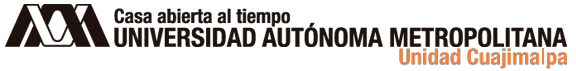 División de Ciencias de la Comunicación y Diseño
Dr. Vicente Castellanos Cerda